Figure 6 LM11A-31 ameliorates dendritic spine loss in striatum and hippocampus of R6/2 and BACHD mice. (A–B) Dendritic ...
Hum Mol Genet, Volume 25, Issue 22, 15 November 2016, Pages 4920–4938, https://doi.org/10.1093/hmg/ddw316
The content of this slide may be subject to copyright: please see the slide notes for details.
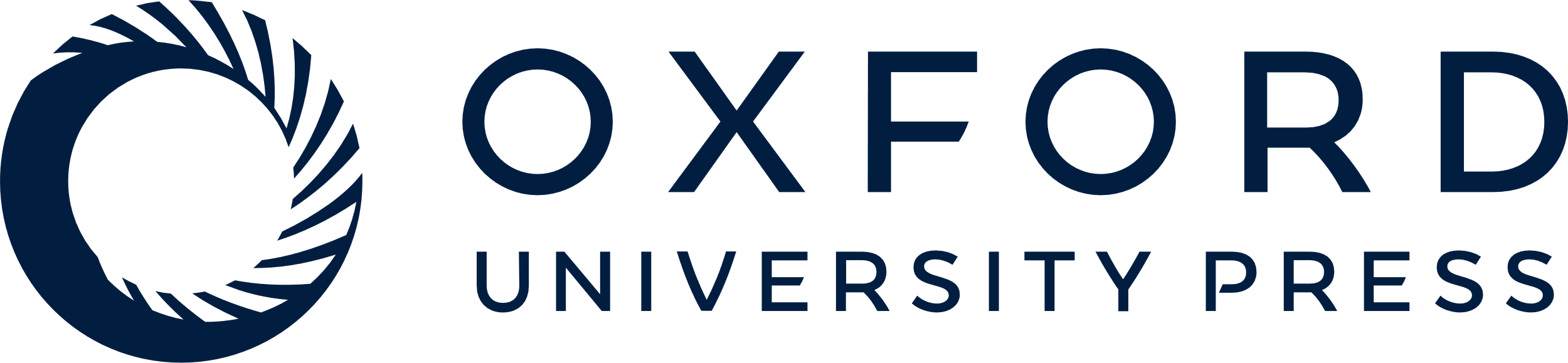 [Speaker Notes: Figure 6 LM11A-31 ameliorates dendritic spine loss in striatum and hippocampus of R6/2 and BACHD mice. (A–B) Dendritic spine density in R6/2 striatum: Reconstructed tracings (A) of striatal MSN dendrite segments of WT and R6/2 mice and quantification (B) of their spine morphology (**P ≤ 0.002 vs. WT-Veh; +P = 0.02 vs. R6/2-Veh; n = 6-10 mice/group). (C–D) Dendritic spine density in BACHD striatum: Representative photomicrographs (C) of dendrite segments of Golgi-stained MSNs of Veh- or C31-treated WT and BACHD mice (Scale bar = 5 μm) and quantification (D) of their spine morphology (*P ≤ 0.05, **P ≤ 0.005 vs. WT-Veh; +P ≤ 0.05 vs. BACHD-Veh; n = 7-10 mice/group). (E–G) Dendritic spine density in R6/2 hippocampus: Representative photomicrographs (E) showing dendrite segments of golgi-stained CA1 pyramidal neurons in hippocampus of Veh- or C31-treated WT and R6/2 mice (Scale bar = 5 μm) and quantification of spine density (F) and morphology (G) (*P ≤ 0.05 vs. WT-Veh; +P ≤ 0.05 vs. R6/2-Veh). (H–J) Dendritic spine density in BACHD hippocampus: Reconstructed tracings (H) from a segment of an apical (ap) and a basal (b) dendrite on CA1 pyramidal neurons of Veh- or C31-treated WT and BACHD mice and quantification of their spine density (I) and morphology (J) (*P ≤ 0.05, **P ≤ 0.01 vs. WT-Veh; +P ≤ 0.05, ++P ≤ 0.01, +++P ≤ 0.001 vs. BACHD-Veh). In BACHD mice, Golgi staining was performed in two sets and results were normalized to the WT-Veh group of that staining set. All results are from ≥3rd branch order dendrites, expressed as mean ± s.e.m., and statistical significance was determined by an ANOVA with Fisher’s LSD.


Unless provided in the caption above, the following copyright applies to the content of this slide: © The Author 2016. Published by Oxford University Press.This is an Open Access article distributed under the terms of the Creative Commons Attribution Non-Commercial License (http://creativecommons.org/licenses/by-nc/4.0/), which permits non-commercial re-use, distribution, and reproduction in any medium, provided the original work is properly cited. For commercial re-use, please contact journals.permissions@oup.com]